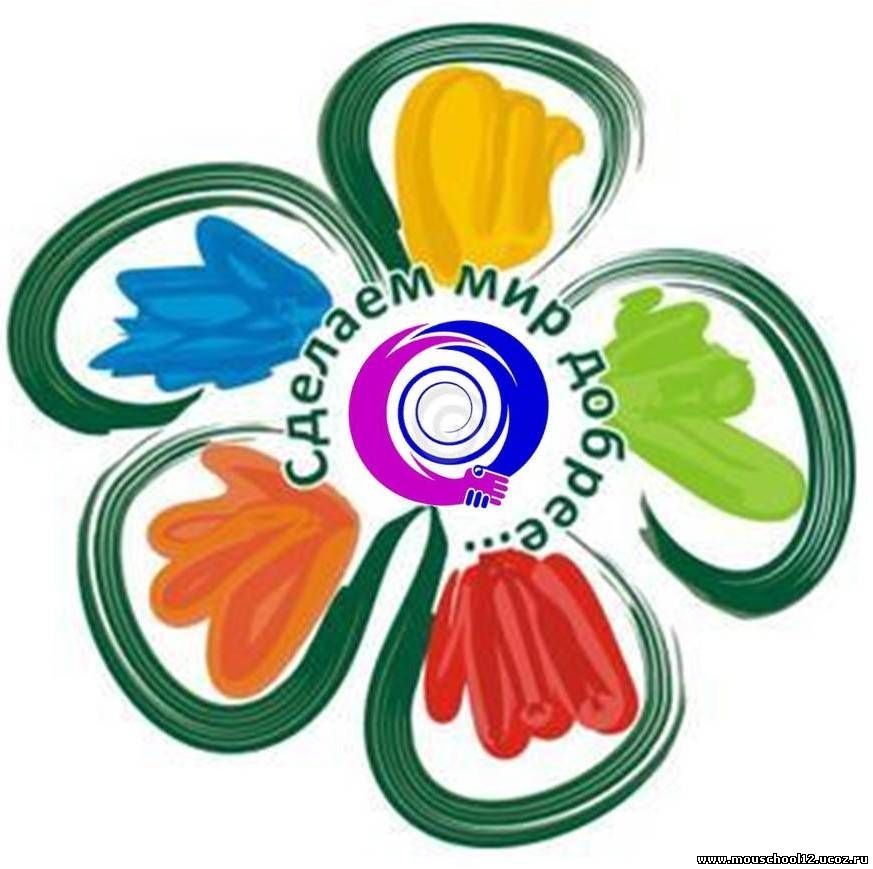 ВОЛОНТЕРСТВОкак новая инновационная форма работы в ДОУ
Карпикова Е.Н., воспитатель
 МБДОУ «Детский сад № 1 «Смоляночка»
Упавшему помоги встать.Старому, слабому, слепому помоги перейти дорогу. И делай это сердечно, от души, любезно, не хмурясь.
Целевые ориентиры ФГОС
Волонтерство – как новая инновационная форма работы
Цель: Создать условия для воспитания духовно-нравственных качеств развития социальной активности у детей старшего дошкольного возраста через волонтерскую деятельность
Планируемые результаты
Принципы
Этапы работы
Волонтер – человек-доброволец, который  заботиться о ближних людях, помогая им абсолютно добровольно и без какой либо выгоды.
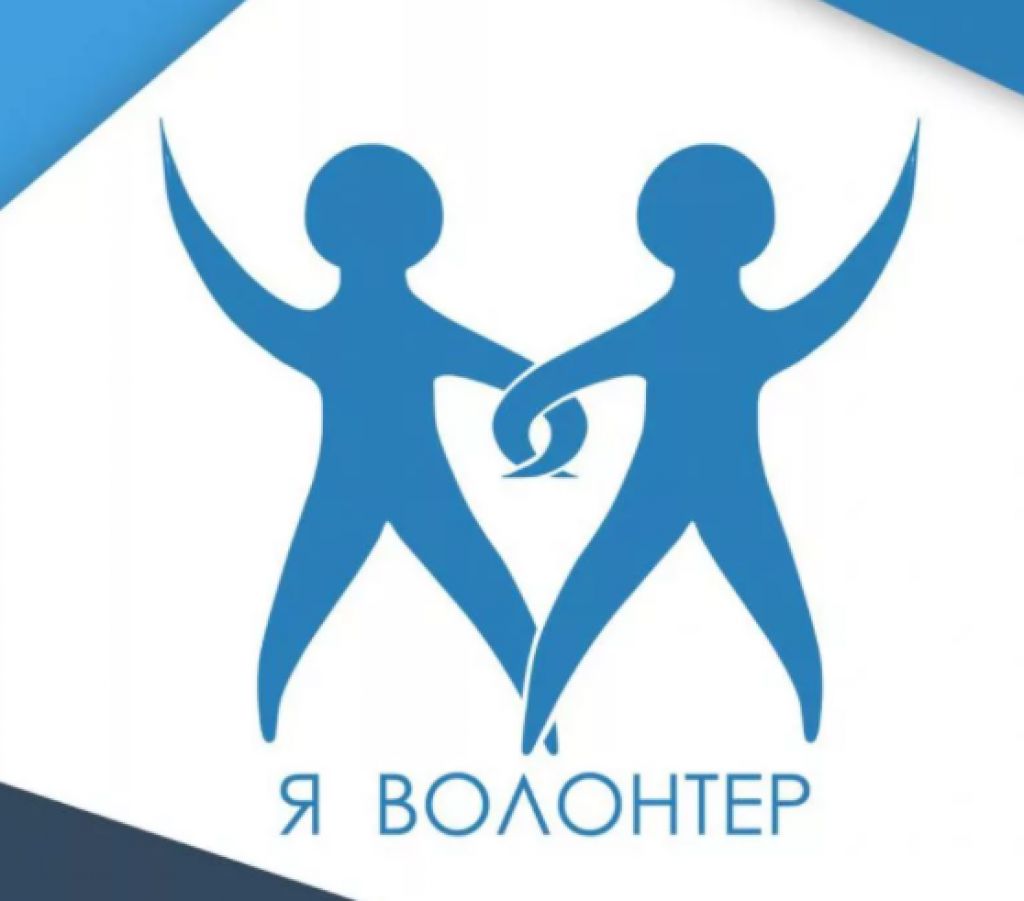 Мотивация у волонтёров
Ты нужен!
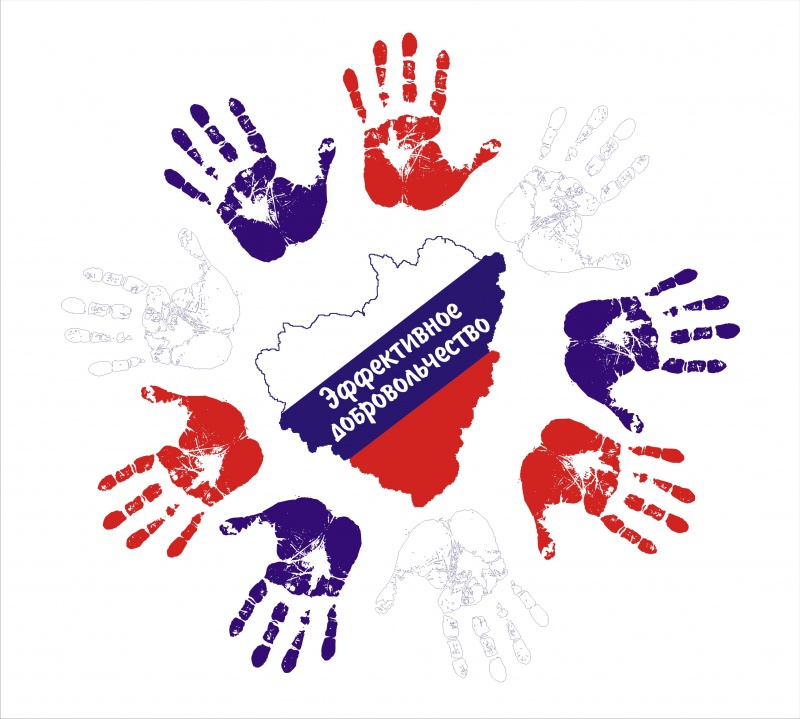 Бесплатно — не значит даром
Виды деятельности
Социальное волонтерство
Праздники, посвященные Дню престарелых и 
Дню бабушек и дедушек
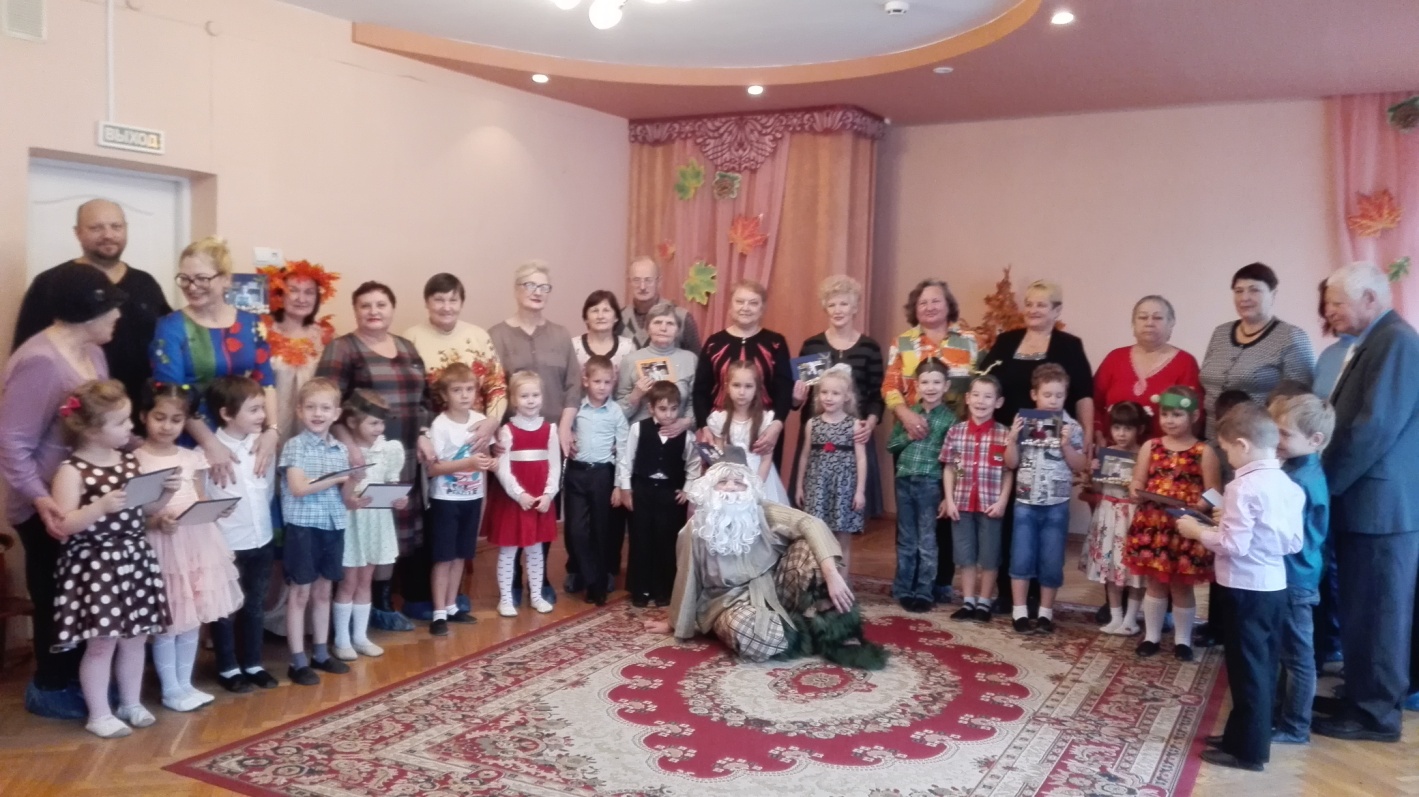 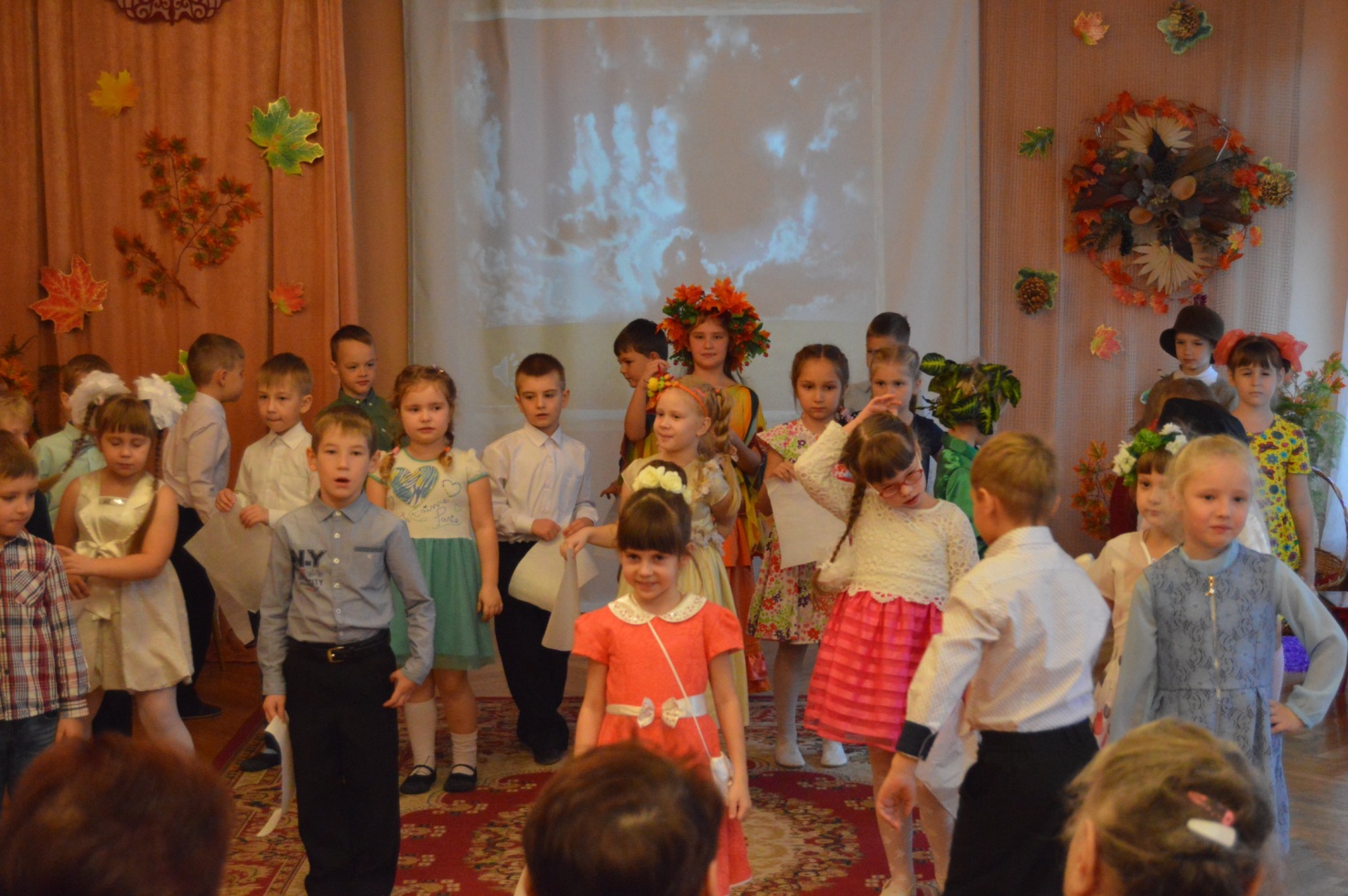 Мастер -классы
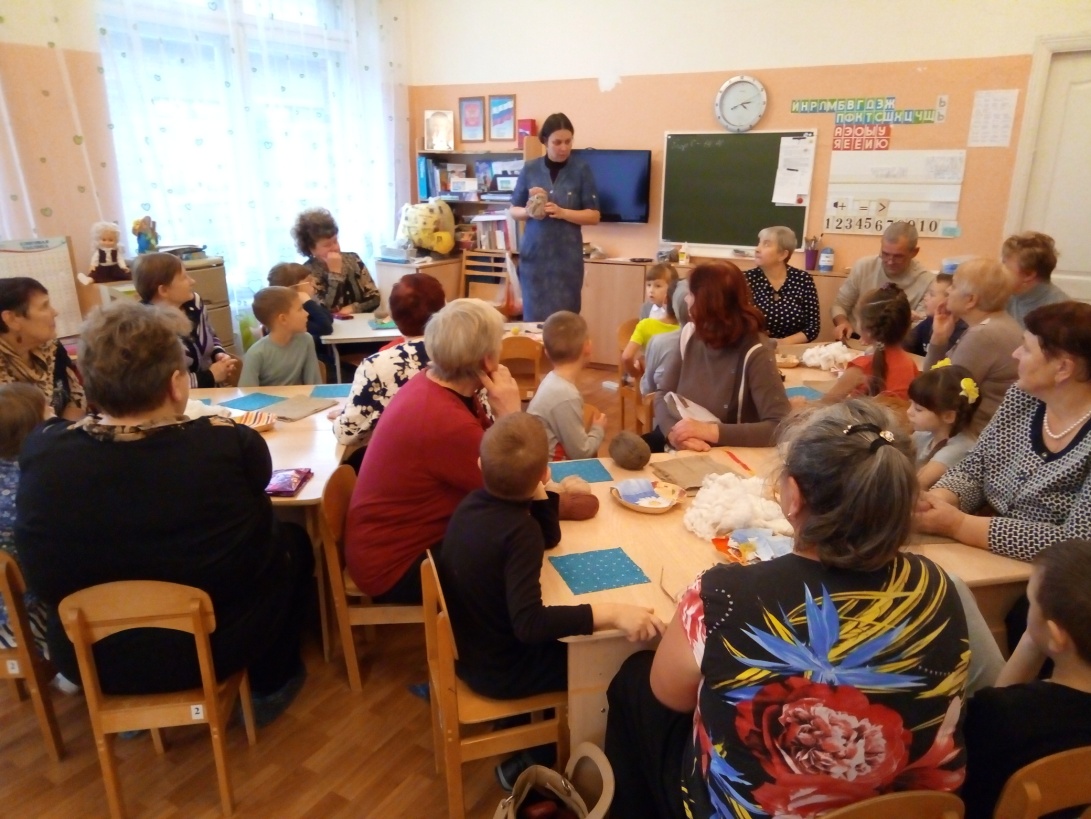 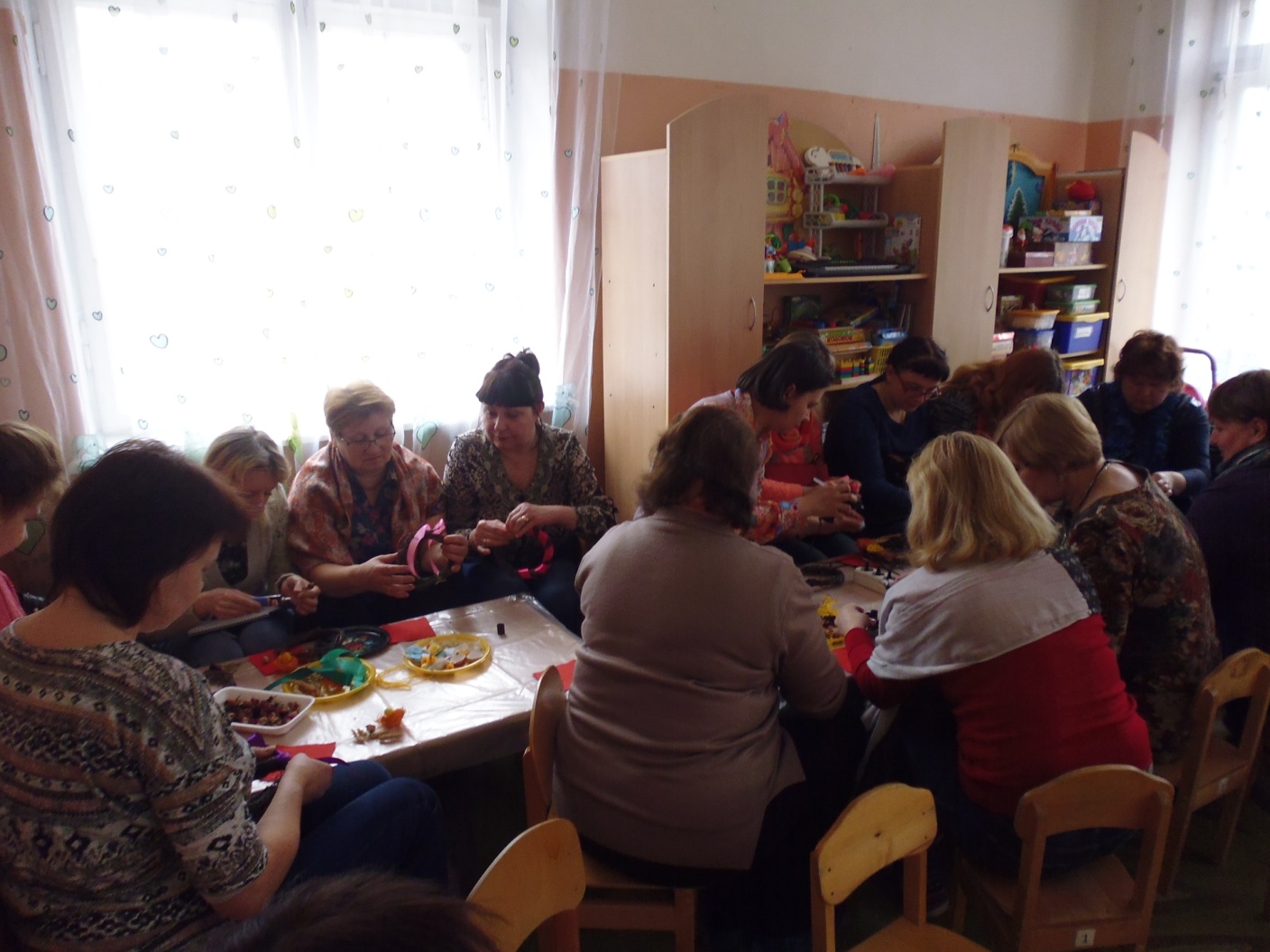 Концерты
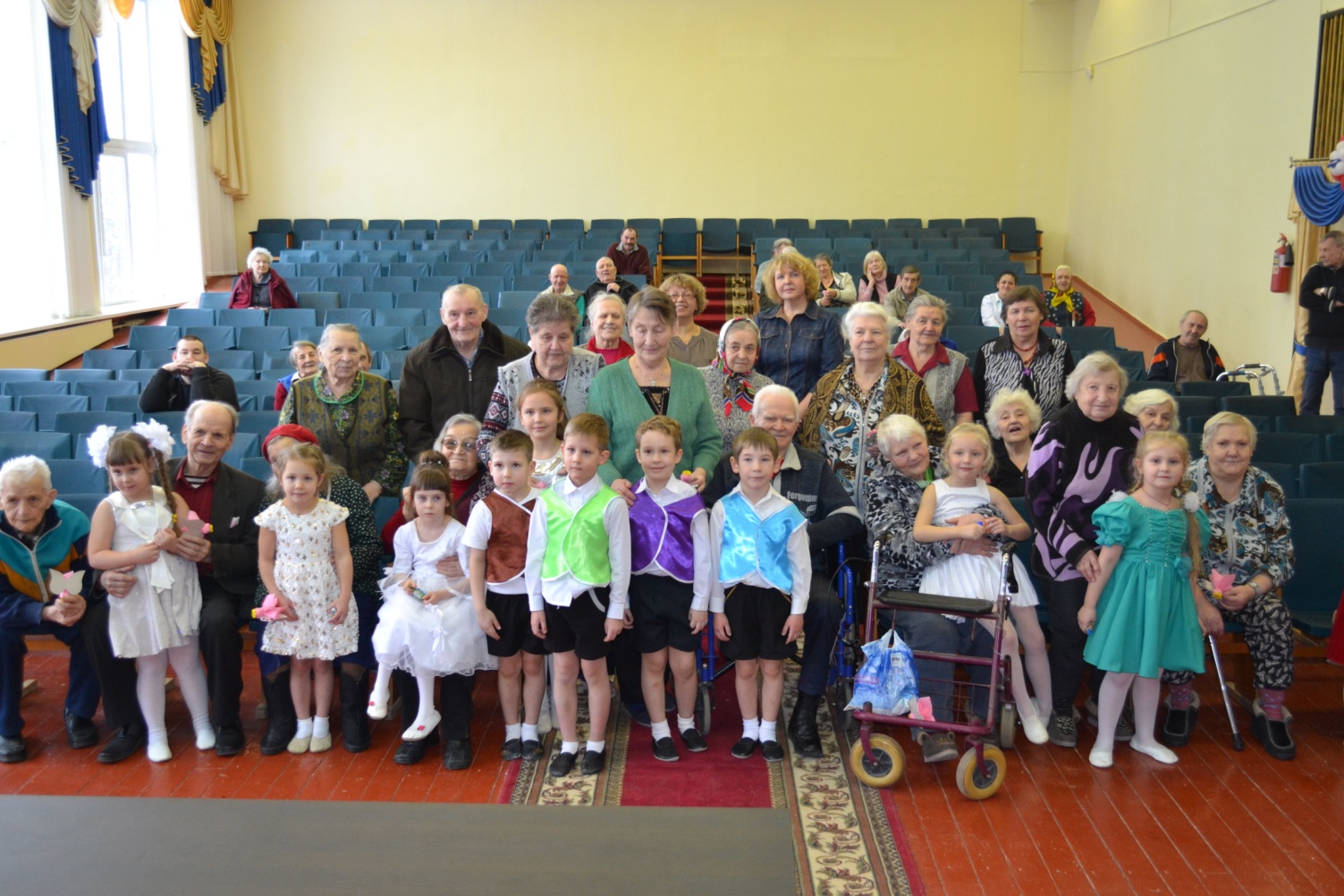 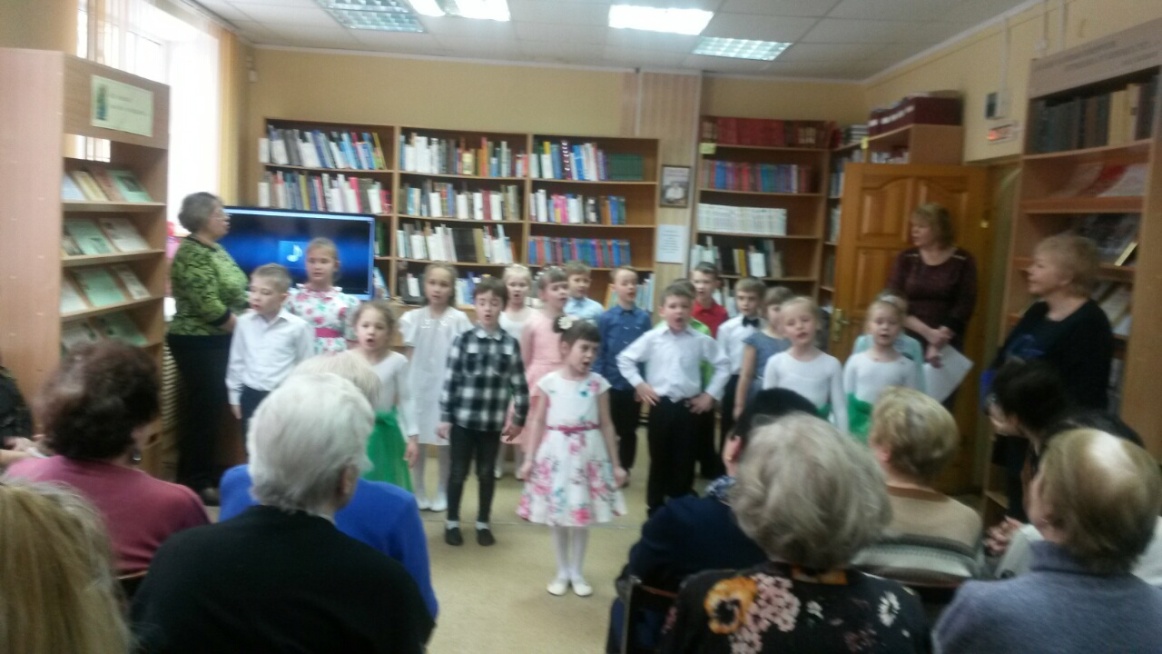 Дарим радость детям без семьи
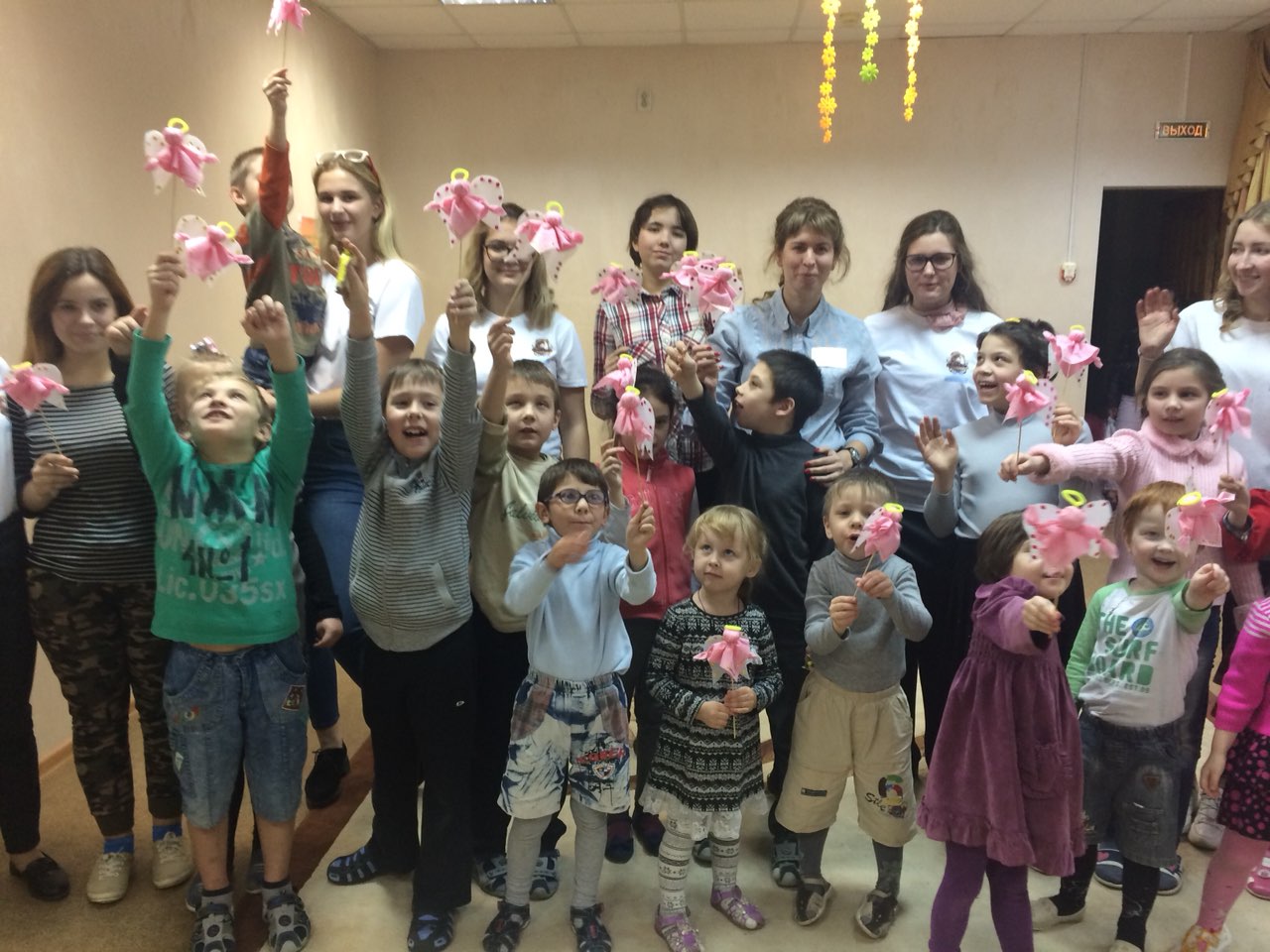 Волонтерство Победы
Изготовление журавликов
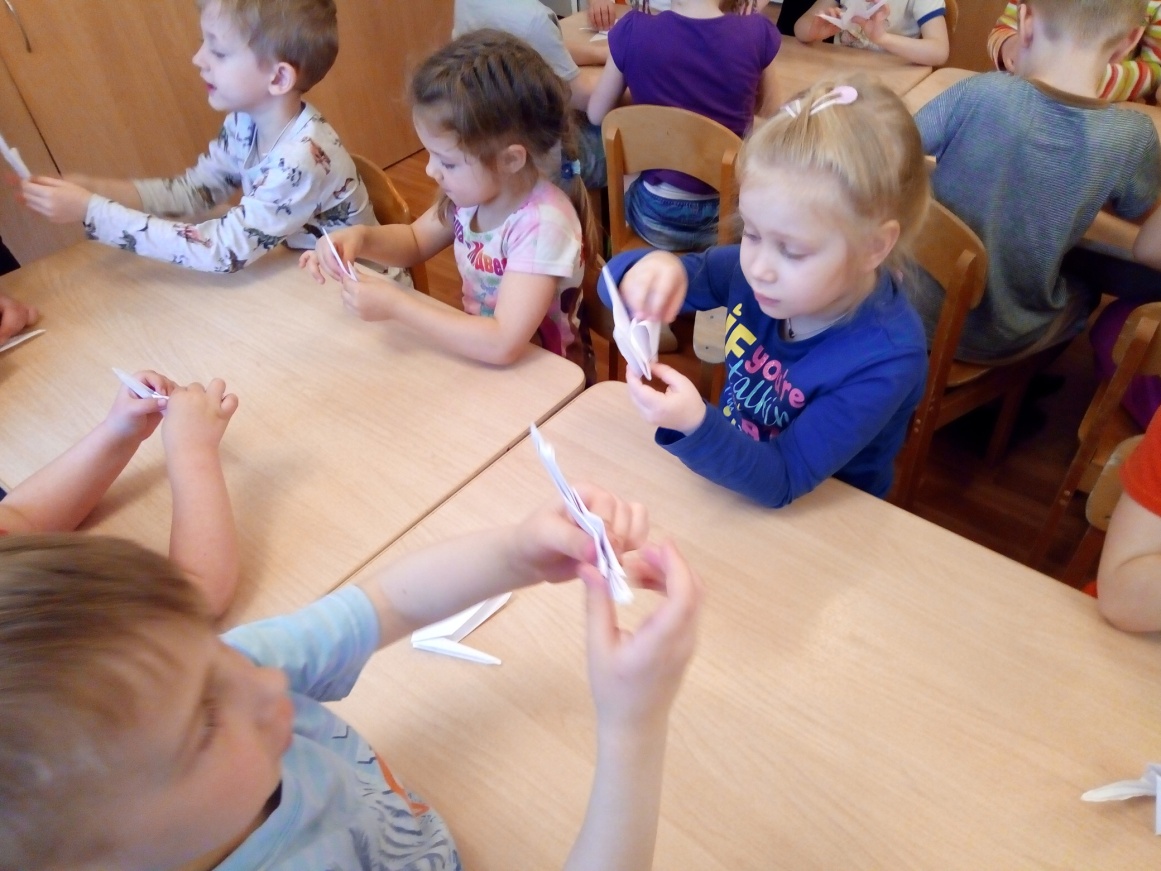 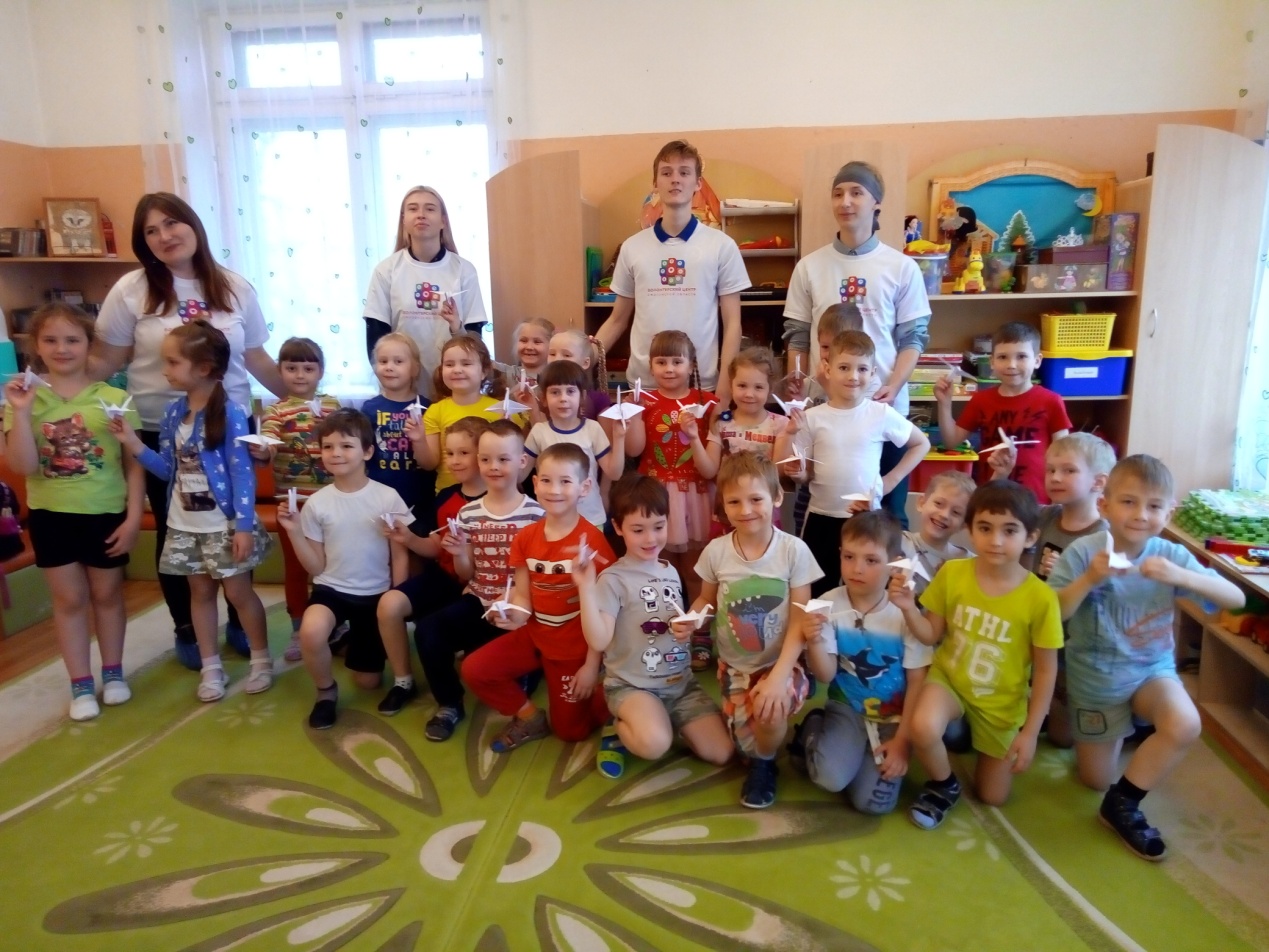 День белых журавлей
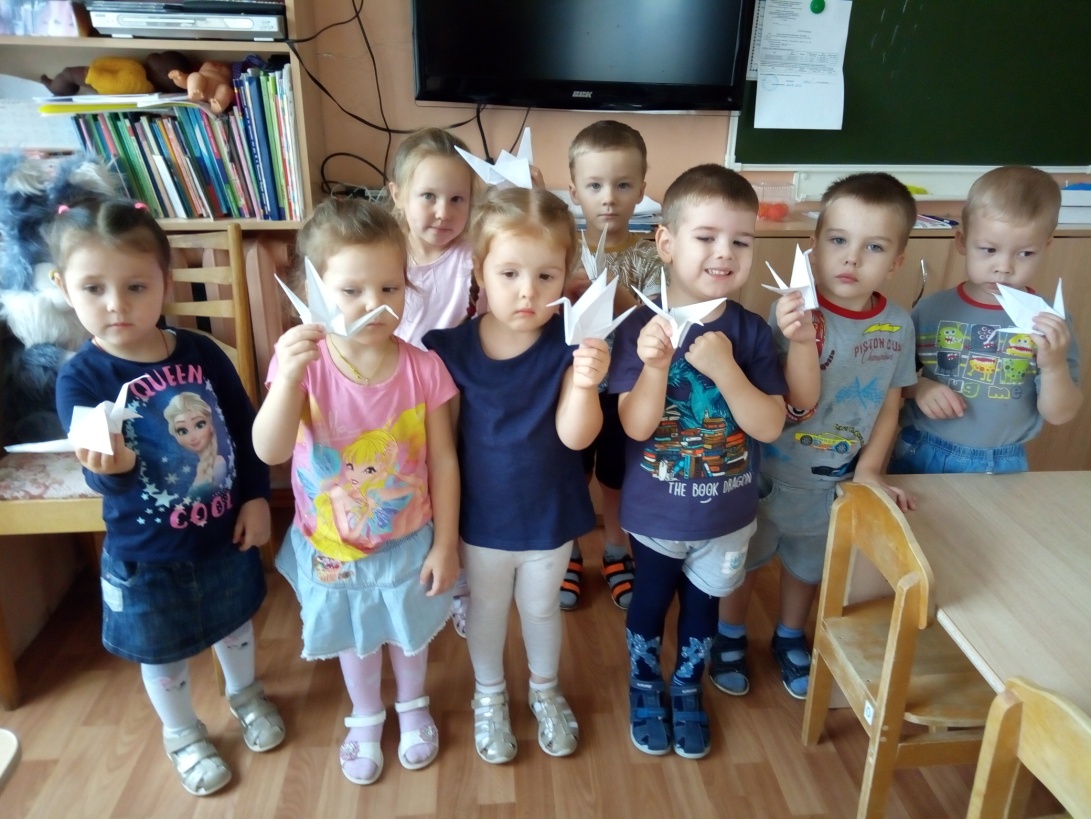 Флеш-моб «#ЭтоНашаПобеда»
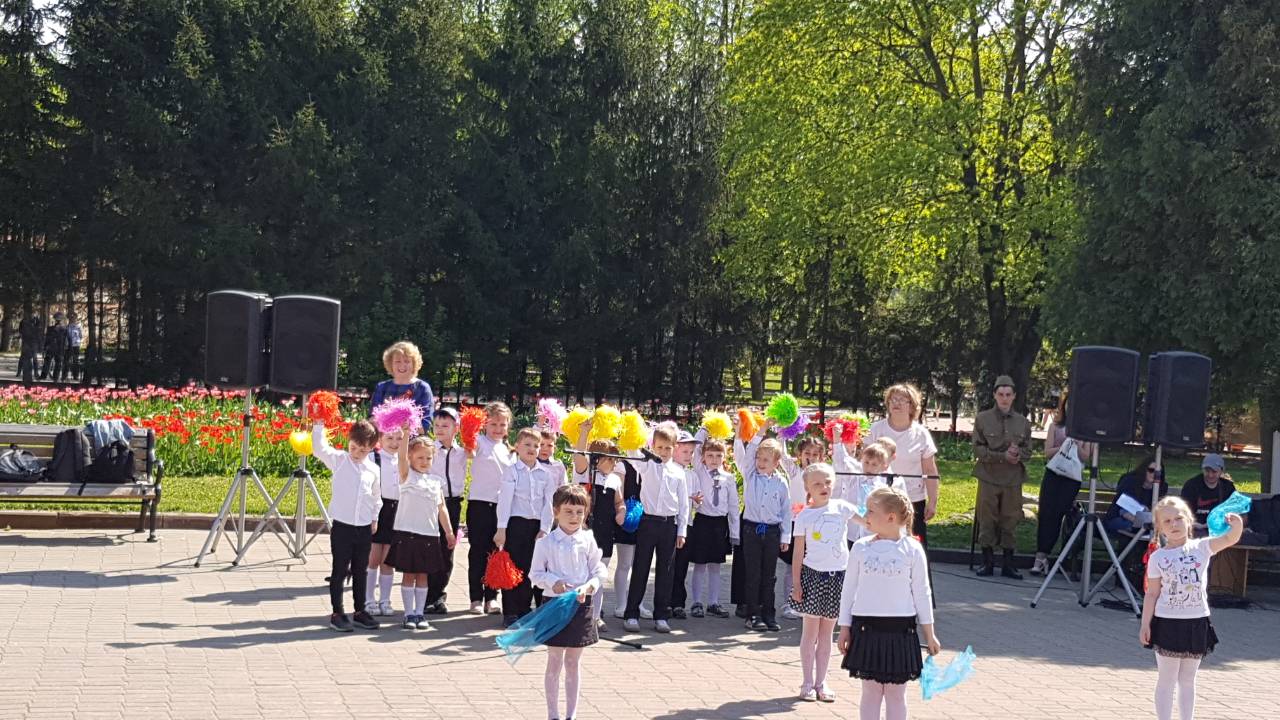 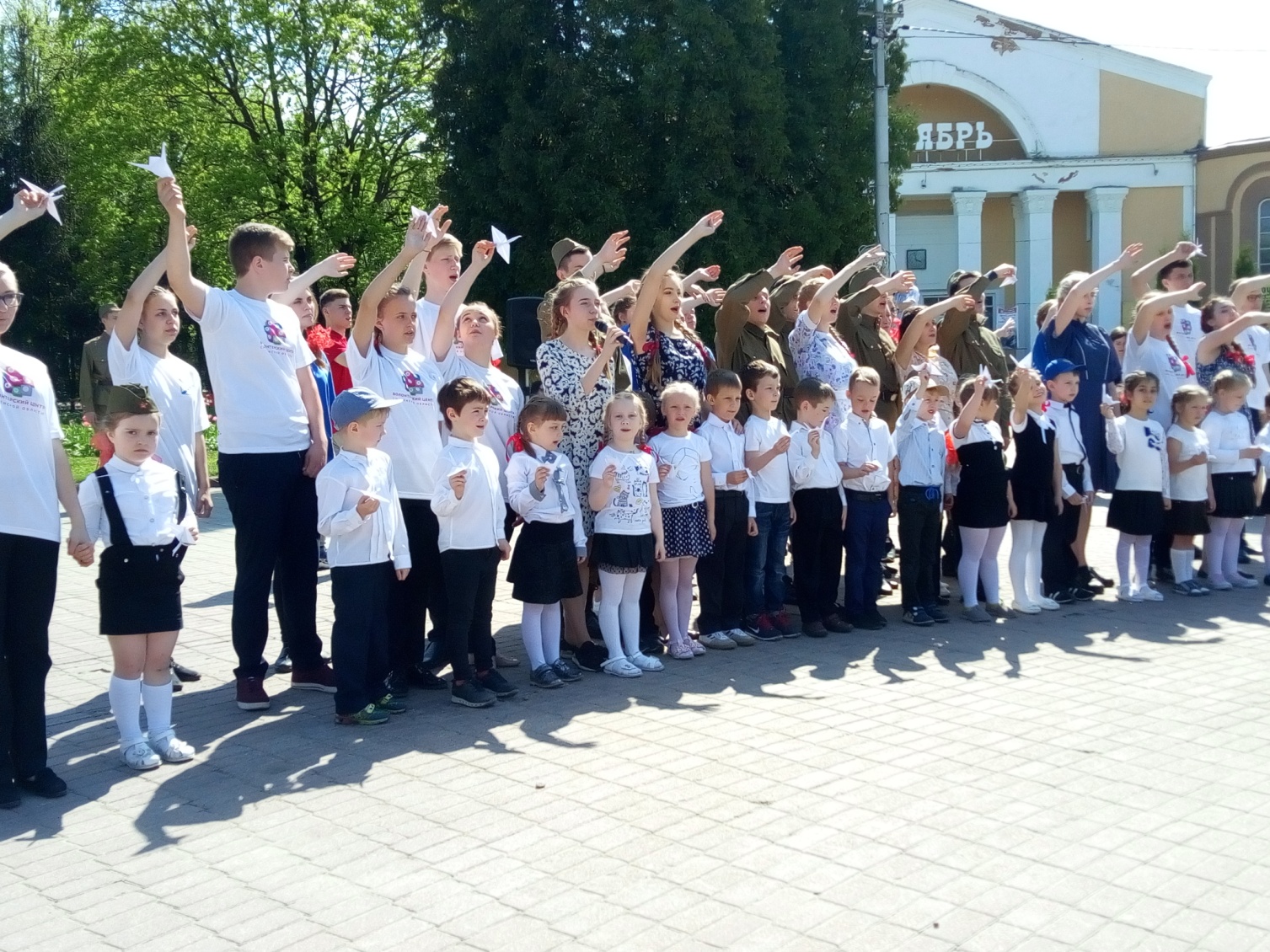 Концерты для ветеранов
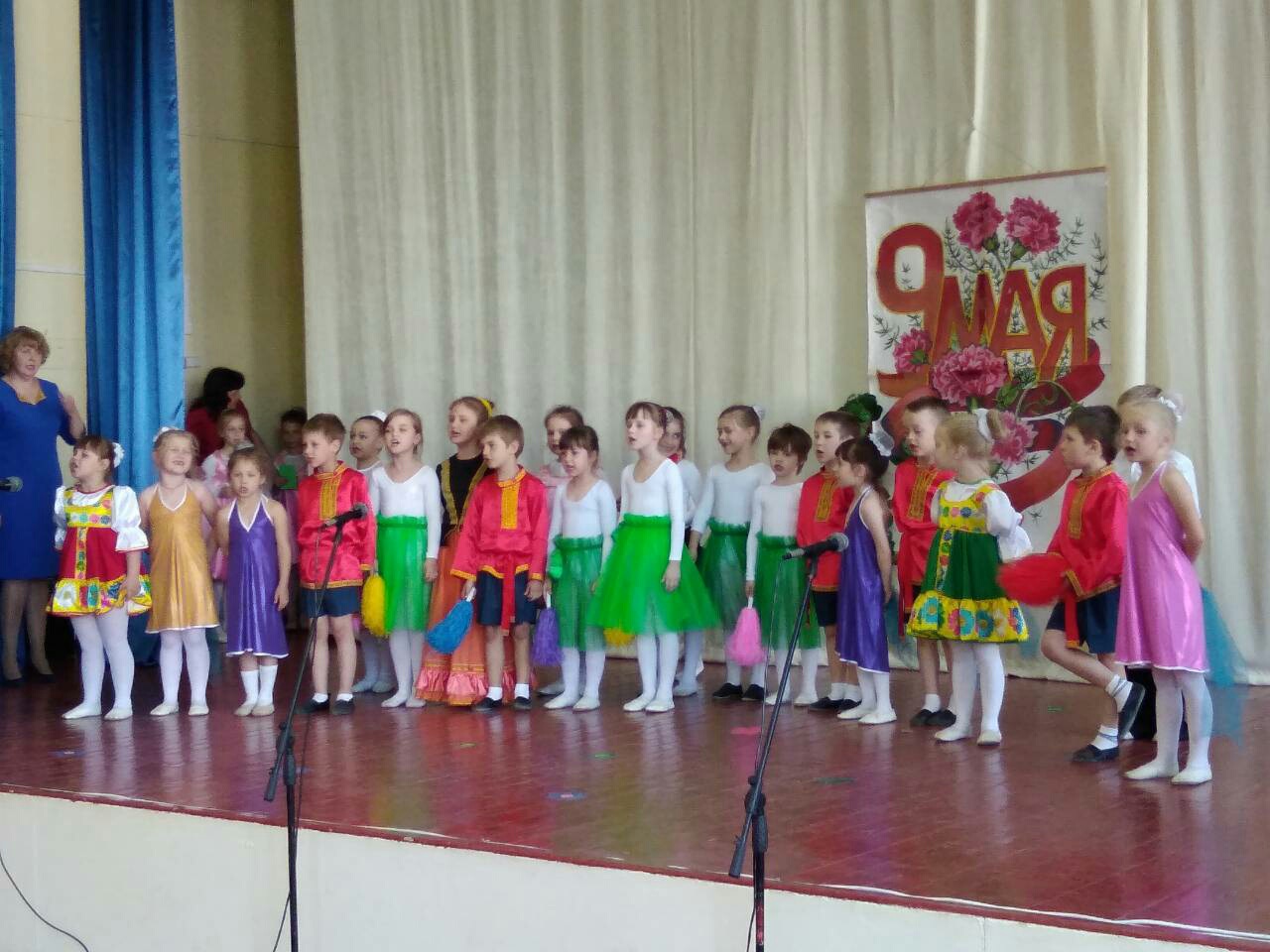 Экологическое волонтерство
Изготовление скворечников и кормушек
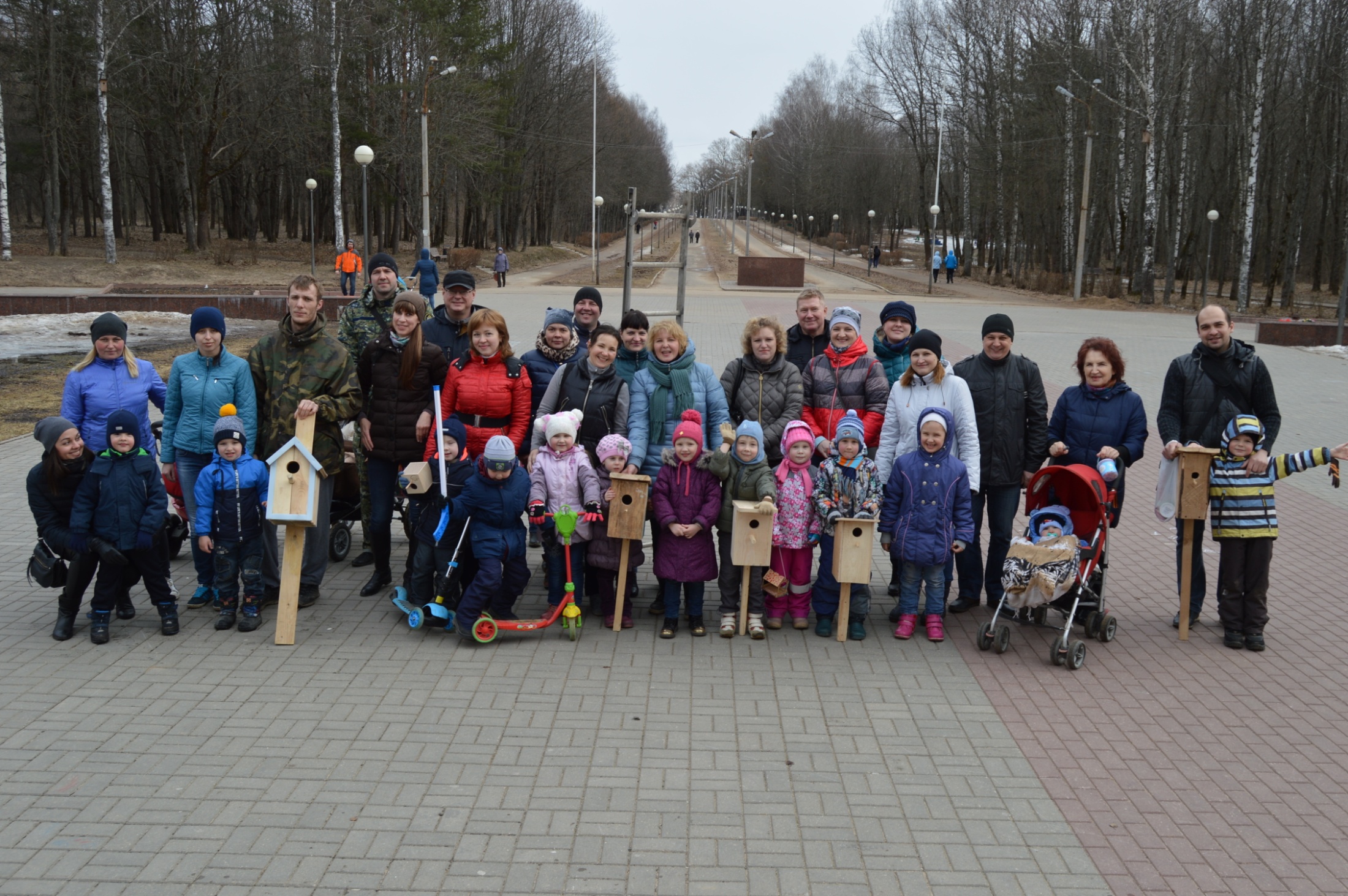 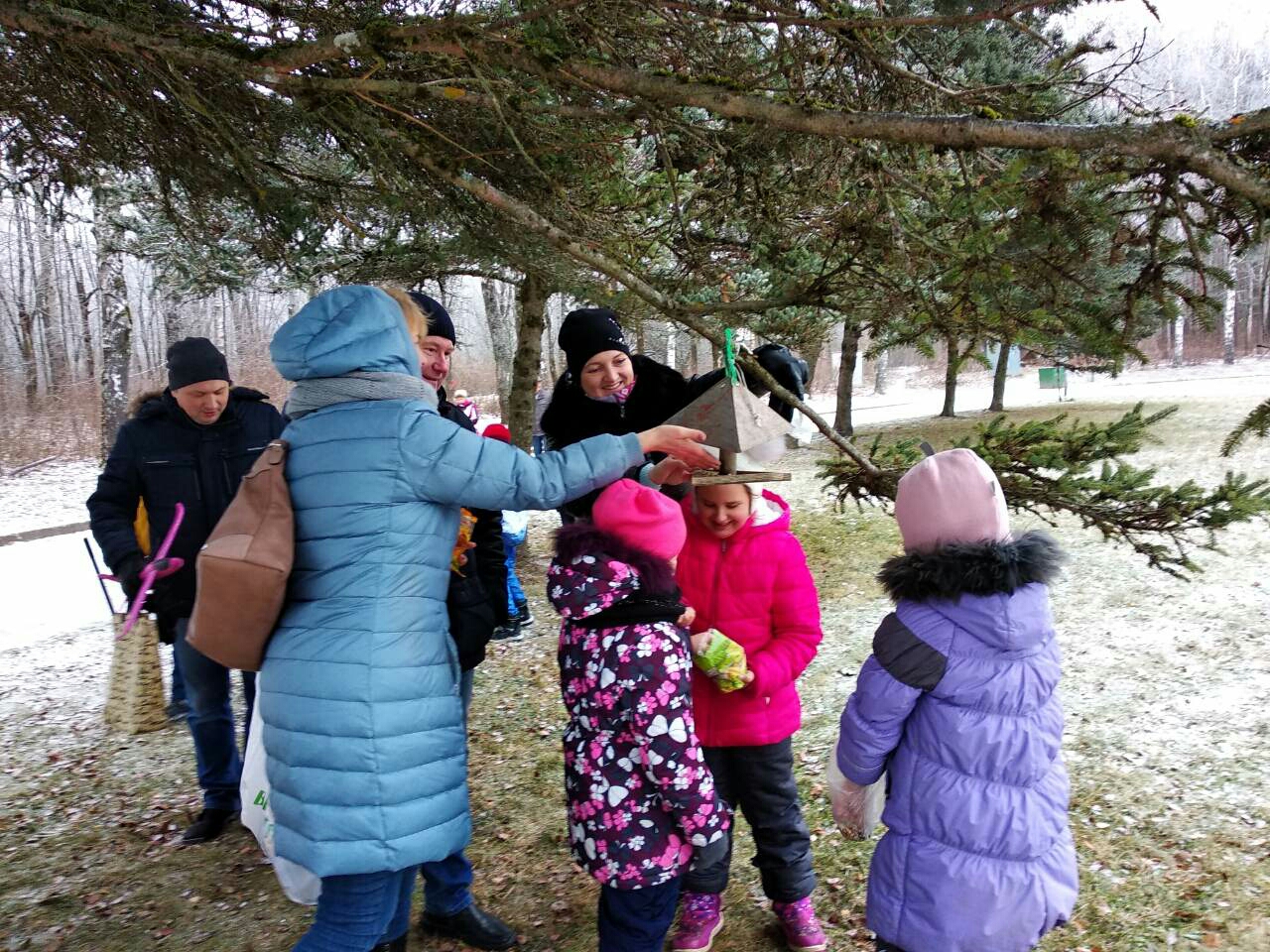 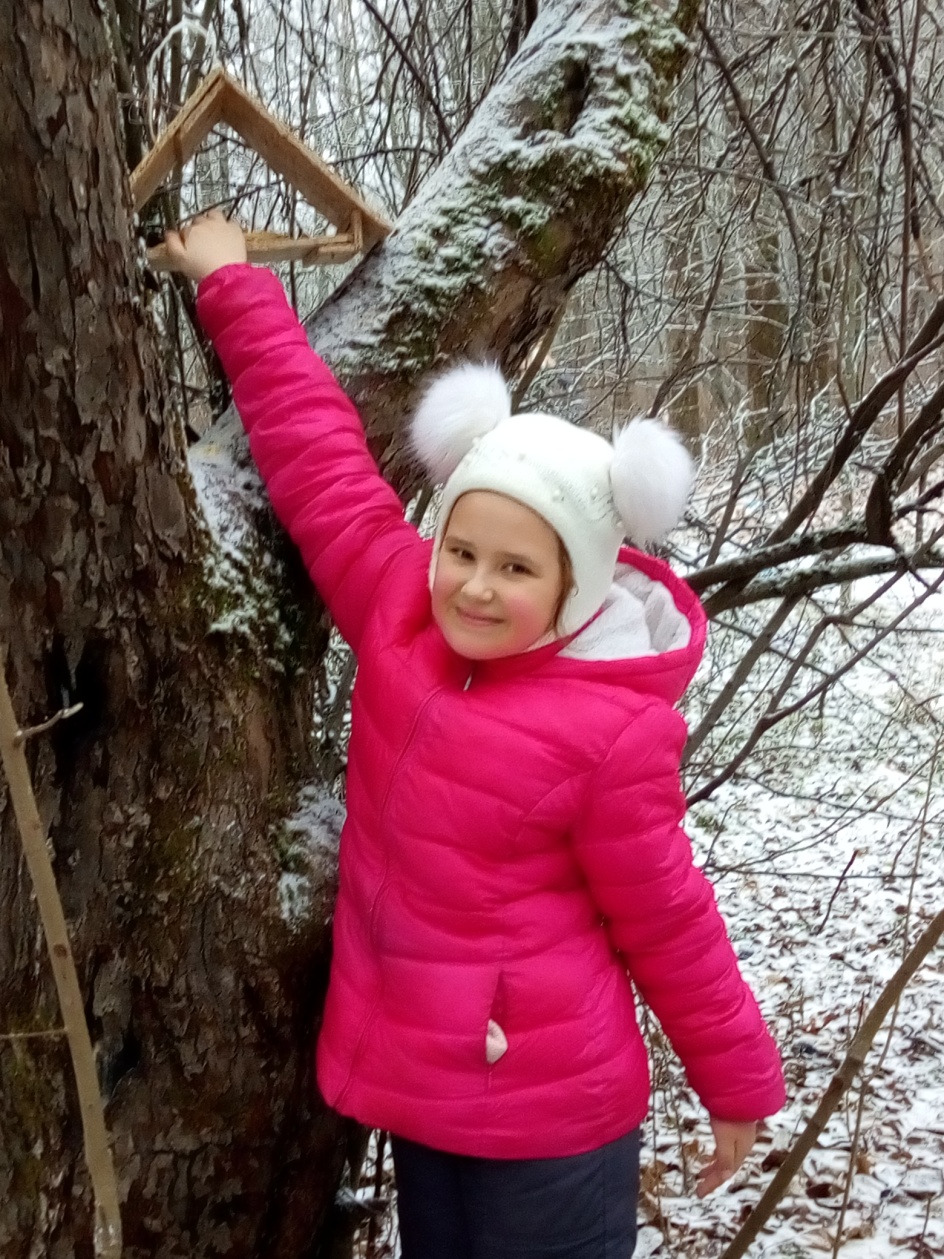 Помощь питомнику «Верность»
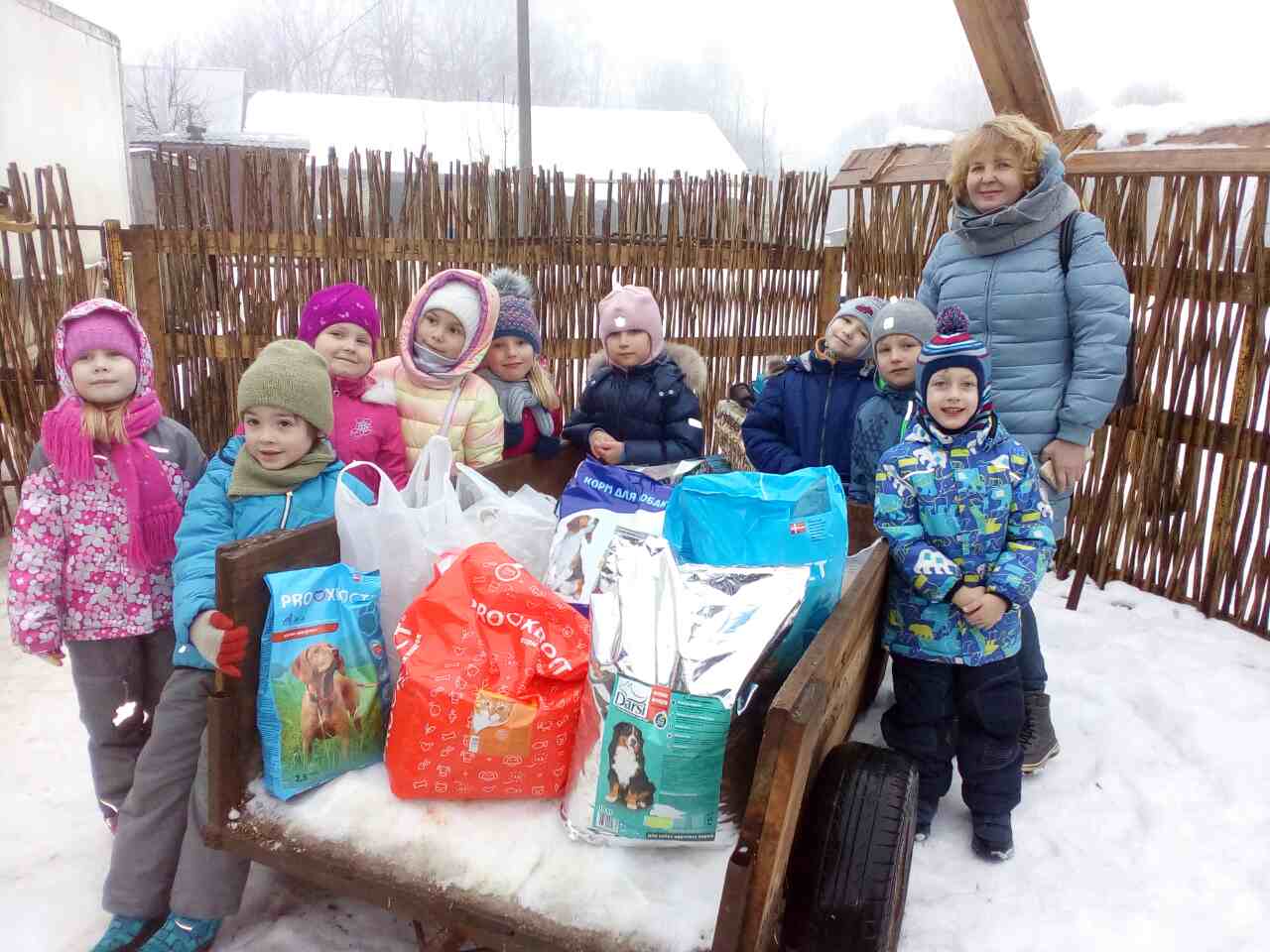 Благоустройство территории города
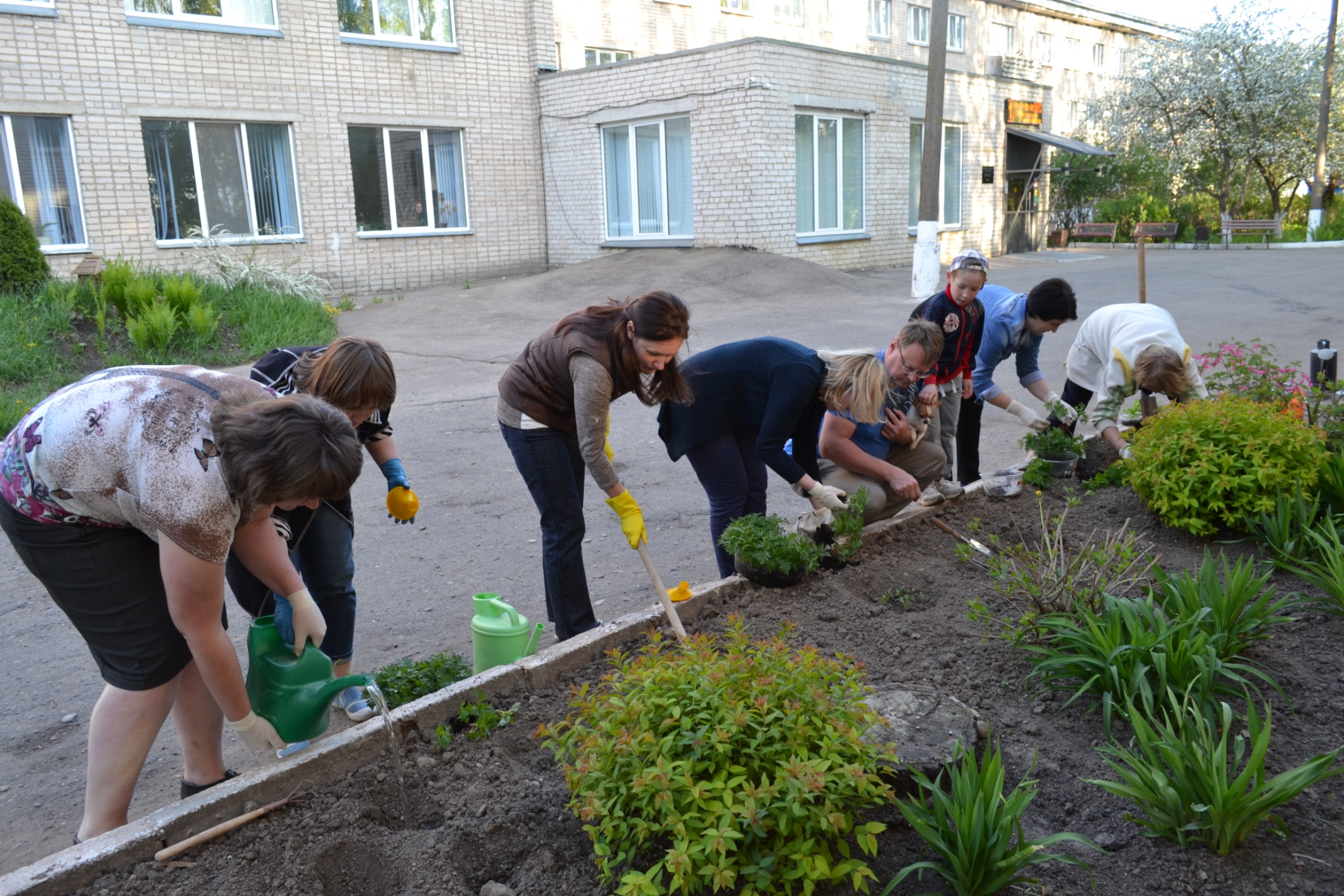 Экологические акции в частности «В борьбе с мусором»
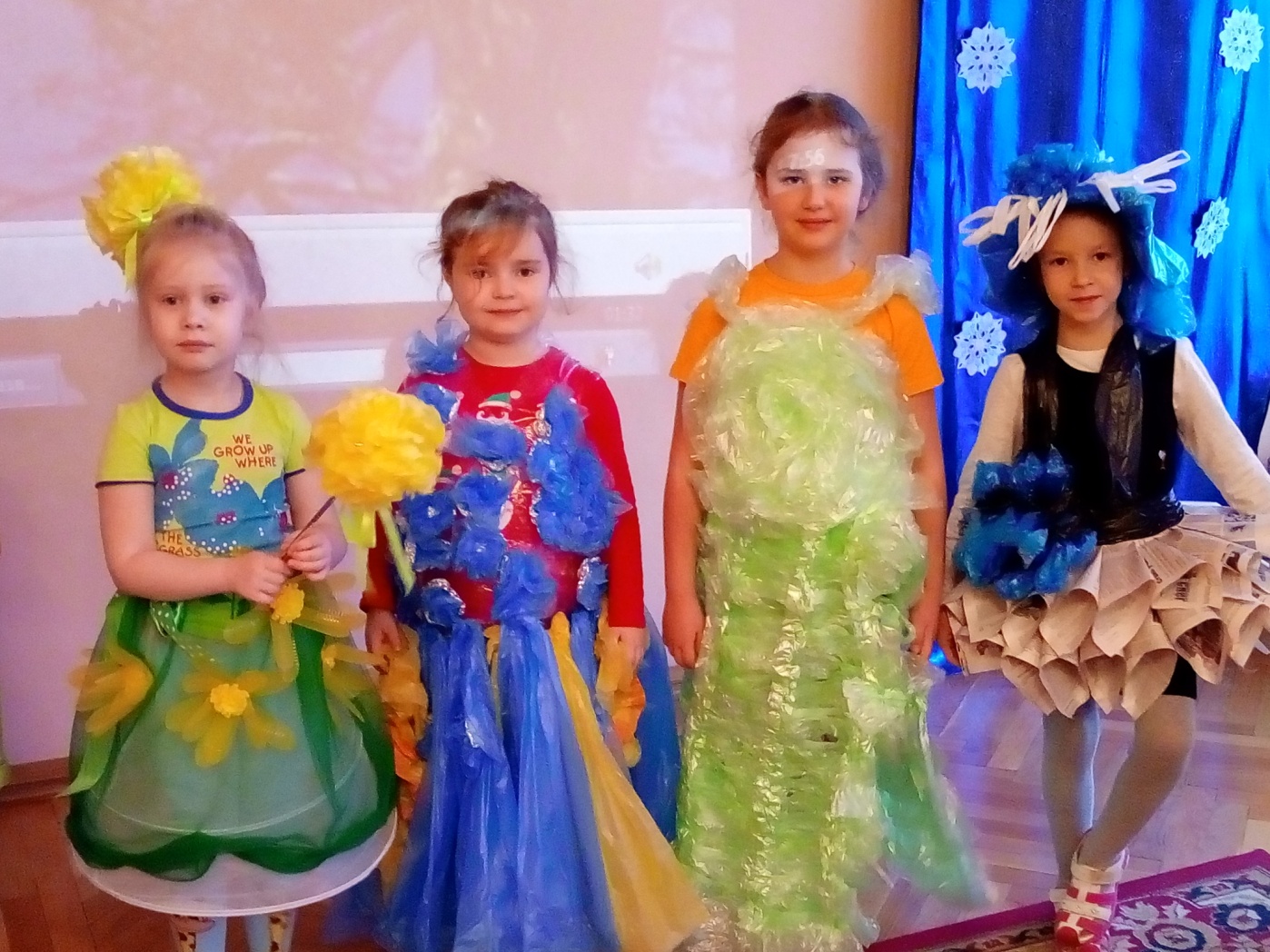 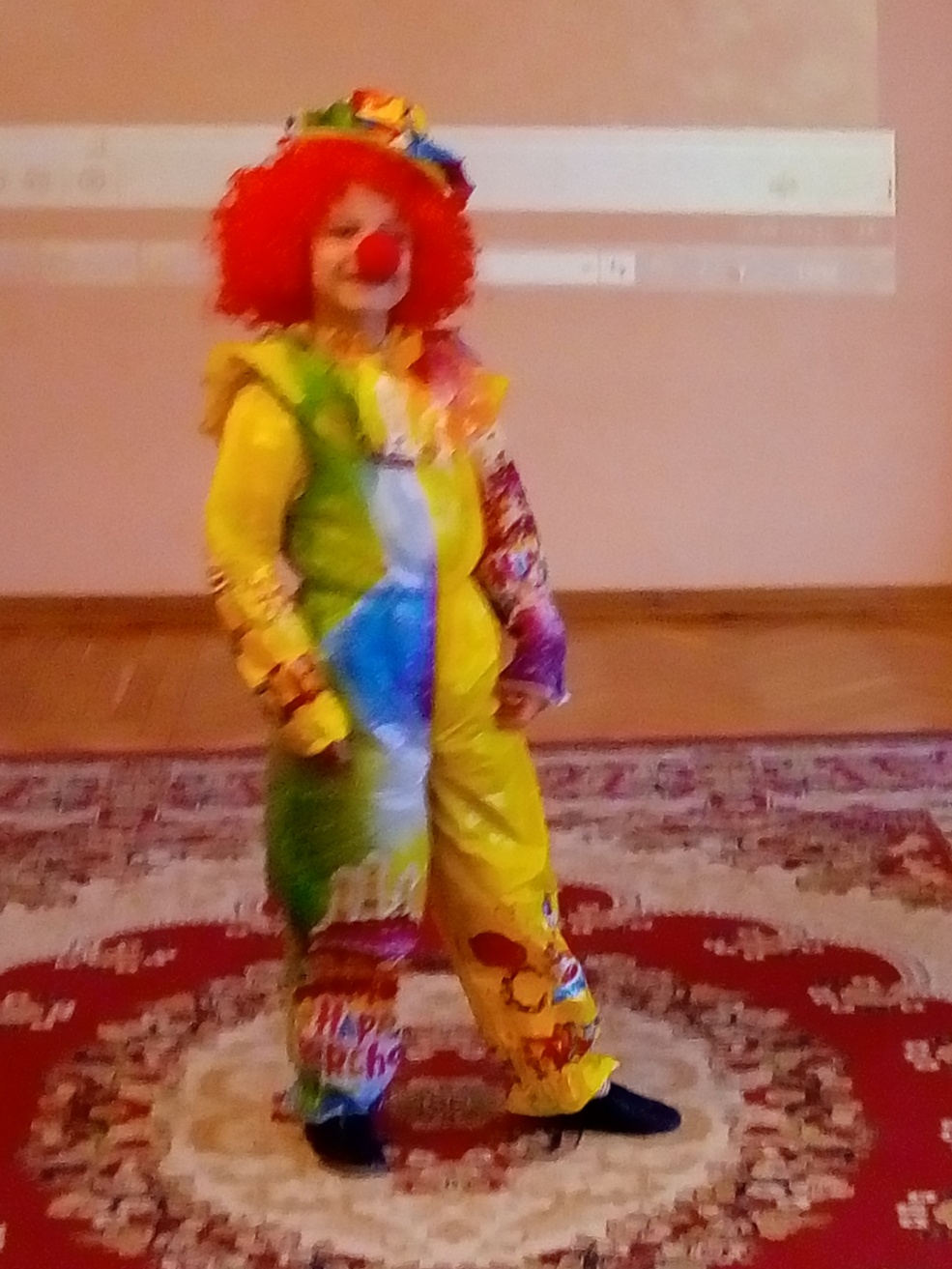 Событийное волонтерство
Праздники День Матери, День Отца
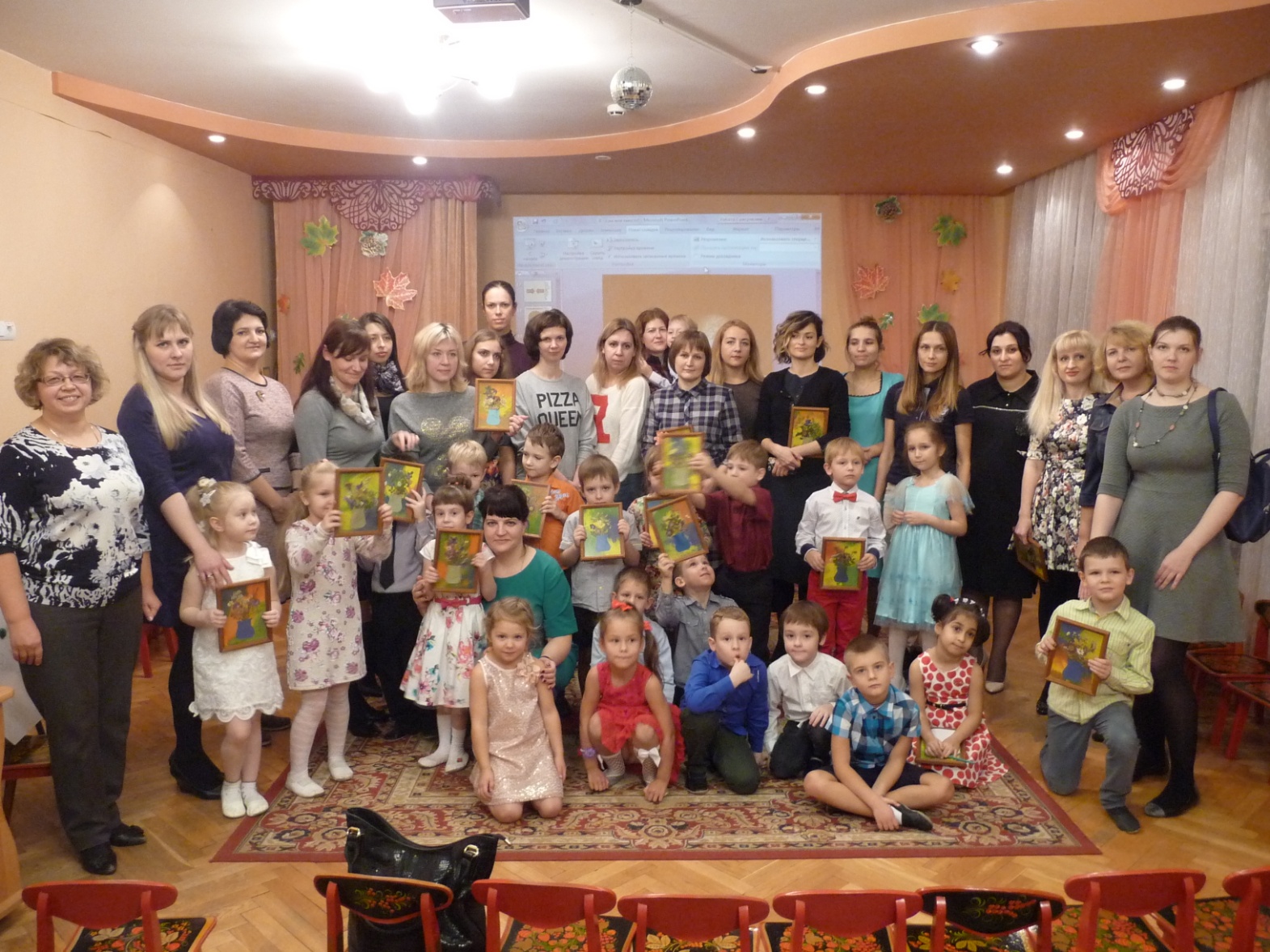 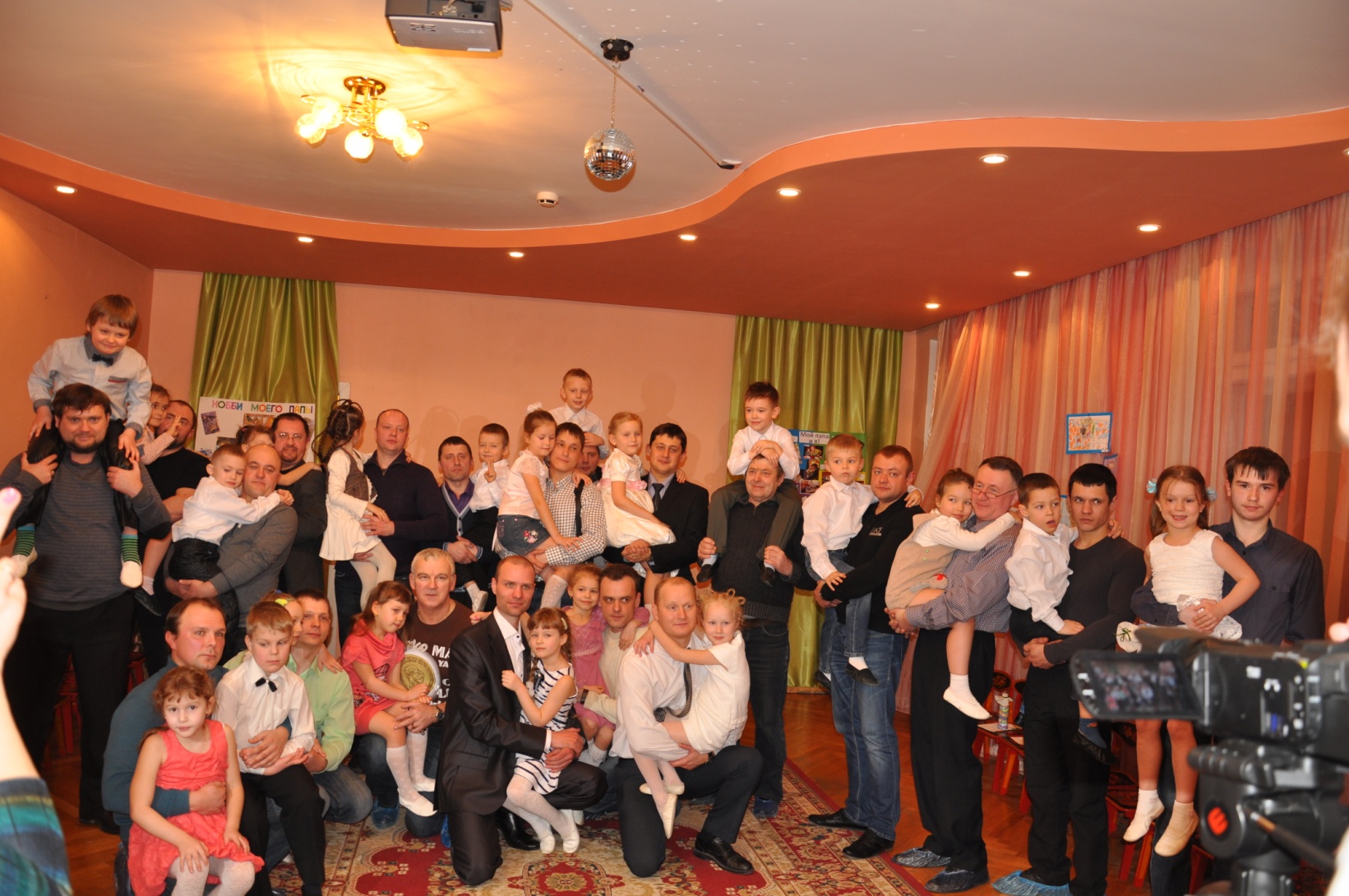 День защиты детей, день Семьи
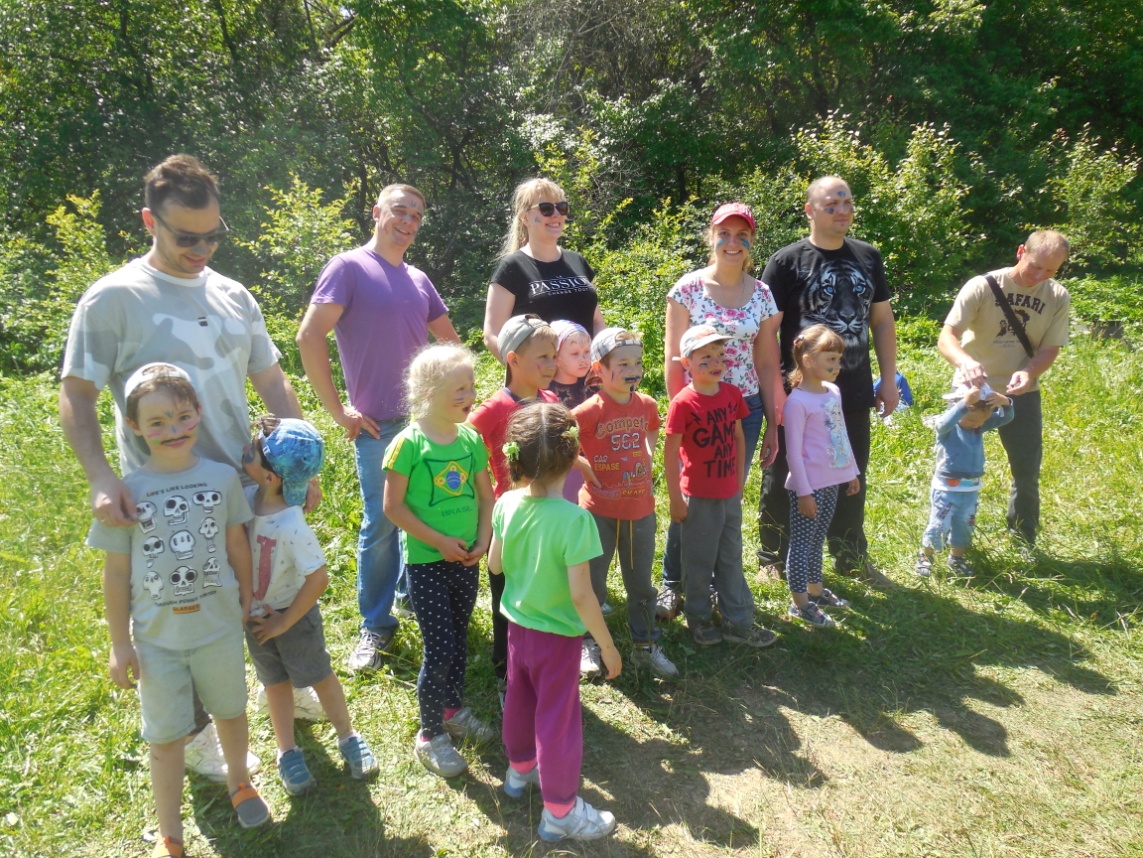 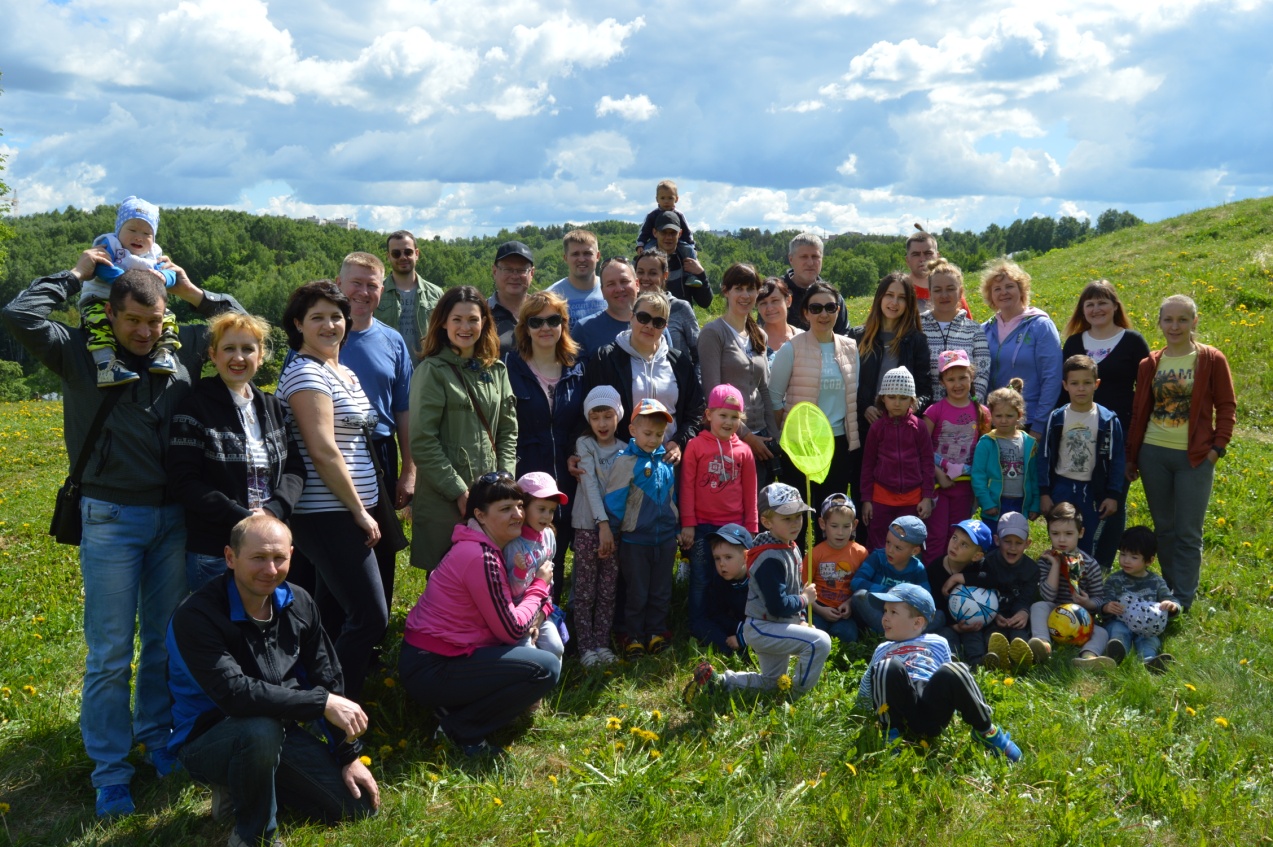 Профилактика здорового и безопасного образа жизни
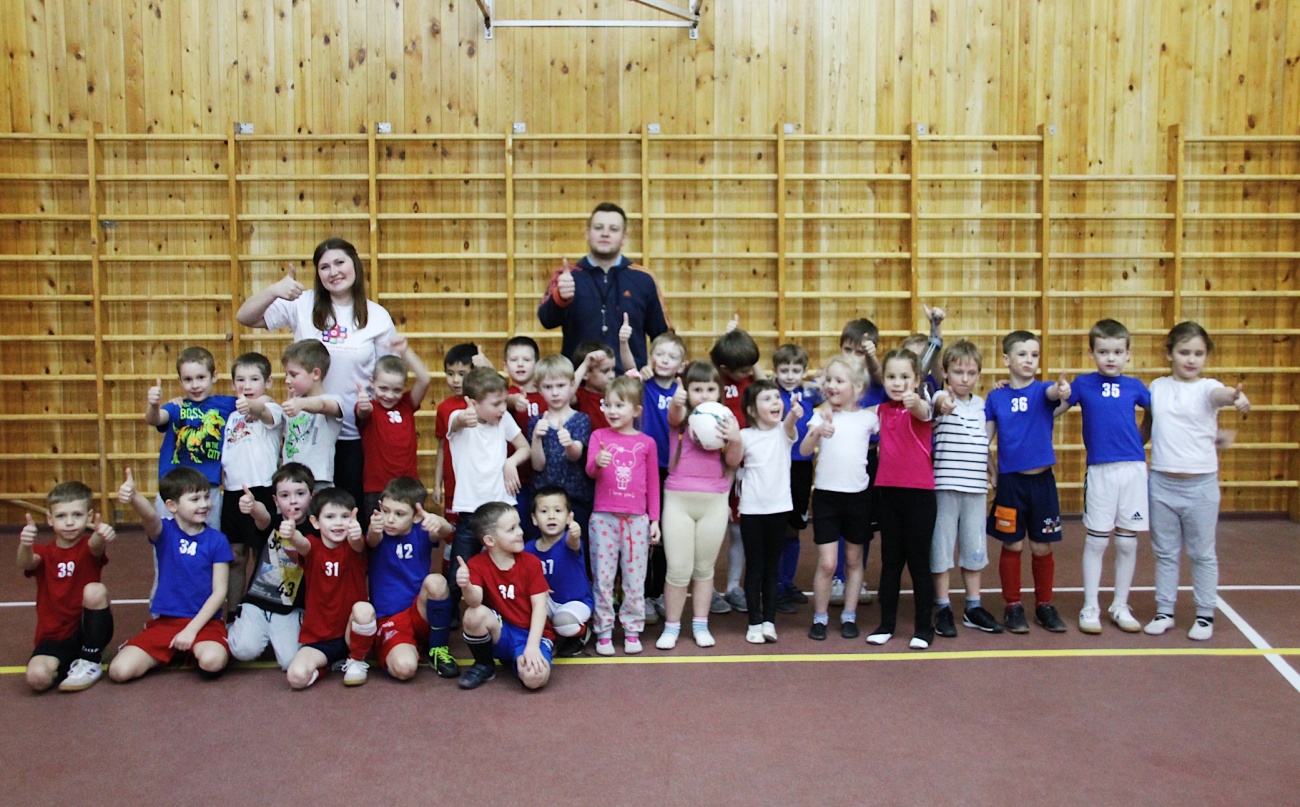 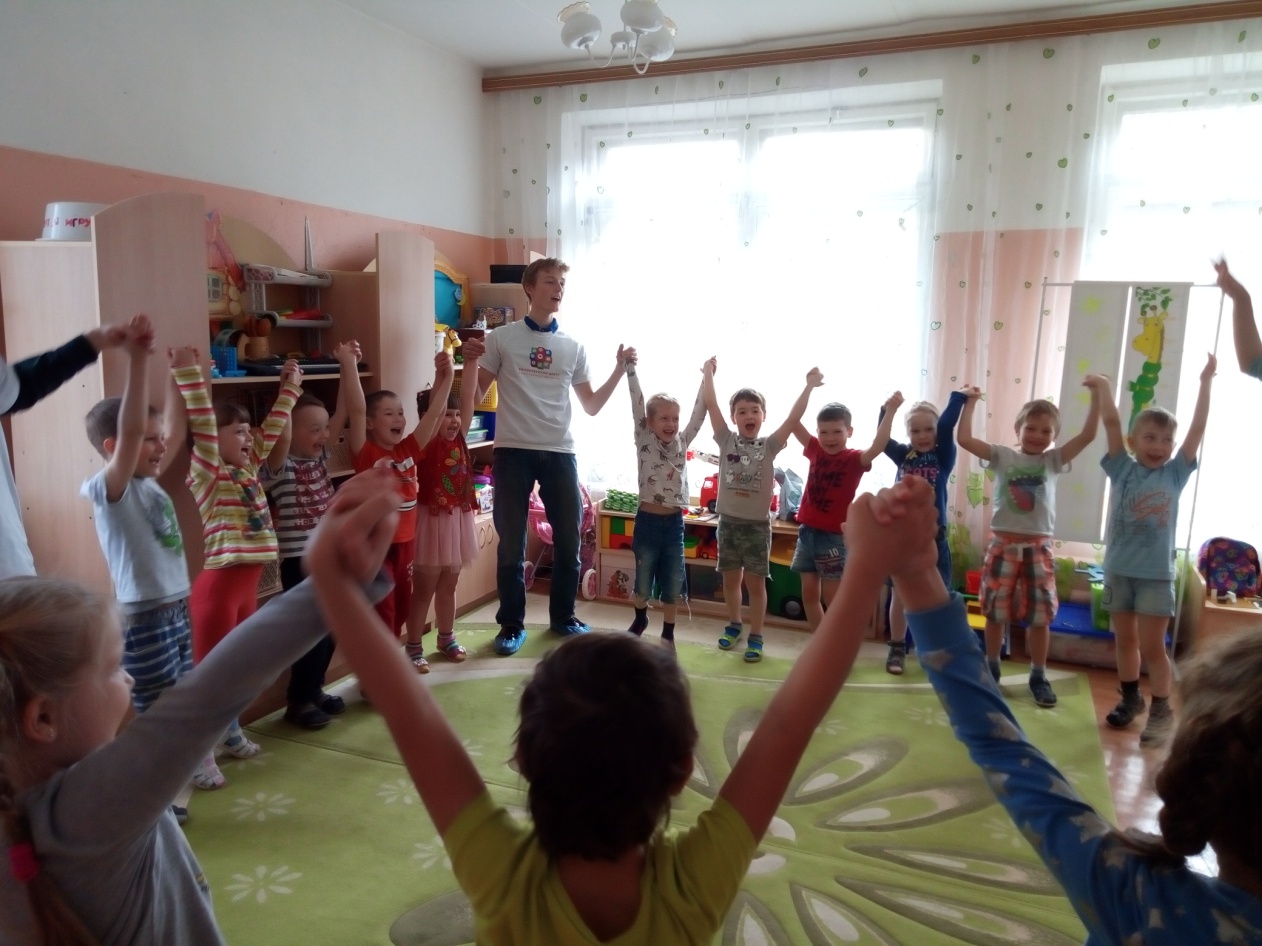 Клуб «Искорки добра»
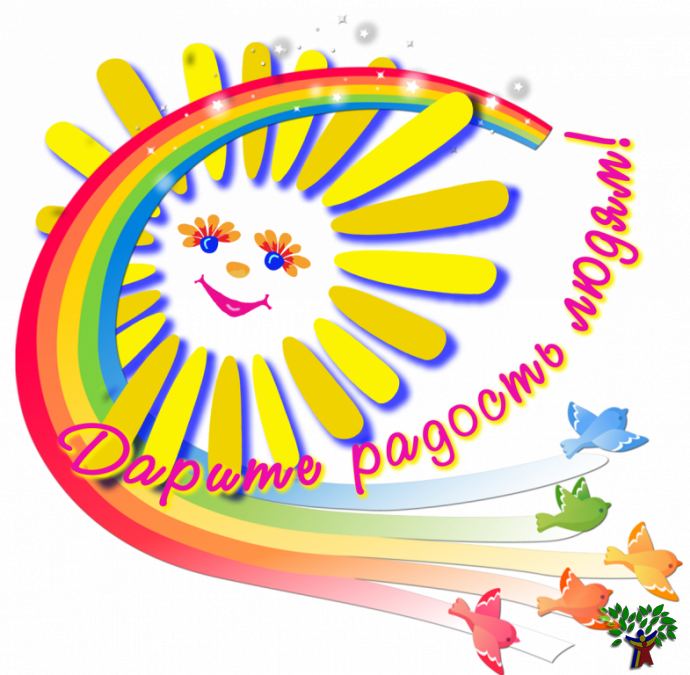